Mississippi Home Corporation
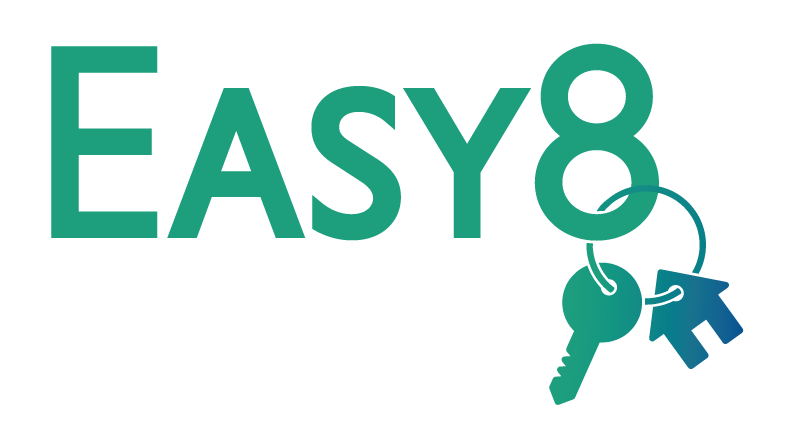 What is
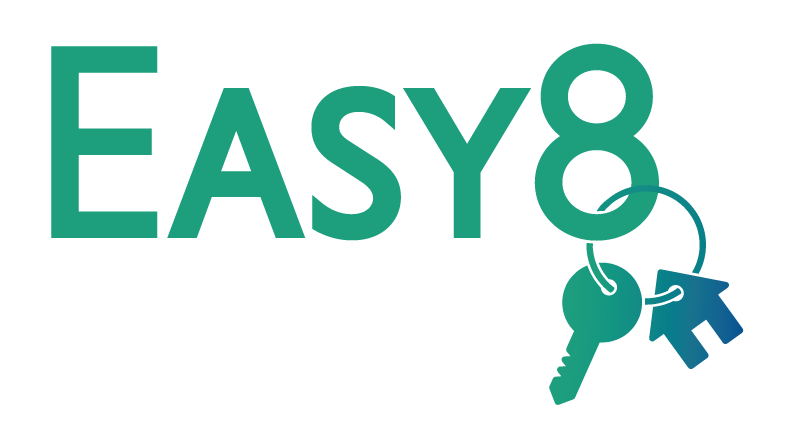 ?
$8,000 — 0% deferred second mortgage

Due-on-sale payable to MHC at refinance, non-owner occupied, or 1st mortgage paid in full

Can be used towards down payment, closing cost, or pre-paids

Note:   Being that the 1st mortgage is financed with Tax-Exempt Bonds the 2nd mortgage default period is separate and apart from the IRS Potential Recapture Tax 10-year rule.  The use of the bond proceeds that ultimately are used in the financing of the 1st mortgage loan amount when being placed into a Mortgage-Backed Security is also applicable if the home is sold or non-owner occupied within the first 10-years.
What are the benefits of
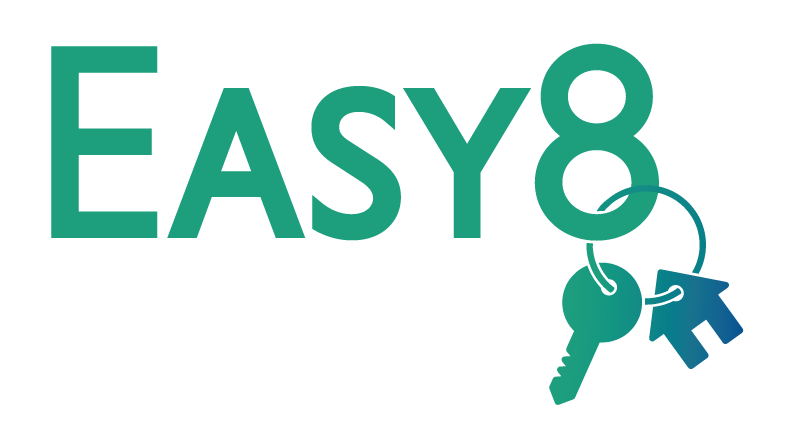 30—year fixed rate mortgage 
Competitive 1st mortgage interest rates (subject to change)
FHA insured, VA, Rural Development, and Fannie Mae/Freddie Mac Loans
No liquid asset limit
No reservation fee

Note: Borrower can receive Earnest Money back  at closing but no MHC funds…
- If funds remain  from the 2nd mortgage, they’re to be applied as a Principal Reduction after the loan closes.  Unless noted above, no other fees can be charged to the buyer on the 2nd Mortgage CD
Eligibility requirements
First-time homebuyers, or persons who have not owned a principal interest in a residence in the past 3 years.
Certain areas of the state, called “Target Areas” and Veterans are exempt from the “first-time homebuyer” rule

Households who are within the income guidelines for the county in which they purchase a home

Credit qualify with a participating lender*

Borrower’s total debt-to-income ratio is set by the bond servicer

Property must be owner-occupied & principal residence

Homebuyer education required

Must be or  intend to become a resident of MS and U. S. citizen or an Alien admitted for permanent residency.

*Home buyers who meet the conforming credit requirements established by FHA, VA, RD Guaranteed Program, Fannie Mae or Freddie Mac, including those agencies HFA products & any applicable MRB Servicer overlay requirements.
Program Guidelines
Cost of the home must be within the maximum permissible acquisition limit based on the county in which the property is located:

Acquisition limit for Non-target area:          $275,000
Acquisition limit for Target area: 	    $332,000

No discount points are allowed to be charged to either the buyer or seller.
Property Requirements
Property must be owner-occupied as the principal residence (NO Investment Properties allowed)

Single family detached

Fee simple townhomes

Condominiums that meet conforming loan product guidelines

Permanently affixed manufactured homes that meet conforming loan guidelines & follow any Servicer overlays that are applicable.
Originating
Lender prepares 1st & 2nd mortgage LE/CD in their name and funds both loans at the closing table.

Lender completes & provides to the closing agent the following Forms:
MHC 2nd Mortgage Note and Deed of Trust–generated either through MHC’s system or an alternate document provider
Applicable Tax-Exempt Financing Rider*
Borrower Affidavit

*The Tax-Exempt Financing Rider must be recorded with the Lenders 1st Mortgage Deed of Trust that will be sent to the bond Servicer once recorded. The rider is NOT recorded with the 2nd Mtg. DOT.
Originating
If using an alternate document system (i.e., DocMagic), to generate bond forms including the 2nd Mortgage Note & Deed of Trust, no language or example provided on the 2nd mtg. note can be modified.  The document formatting, excluding the first page of the Deed of Trust for recording requirements can be made to conform to the system providers software.

MHC is shown as Lender on the Original 2nd Mortgage Note & Recorded Deed Of Trust & the Originating Lender is shown as the Priority Lender on the 2nd Mortgage Deed of Trust along with their 1st mortgage loan amount.  Lender is required to mail or overnight the 2nd Mortgage Original executed Note and Recorded Deed of Trust to MHC – Attn: Single Family.

MHC’s TIN # - 64-0644578
Originating
The Purchase Certification (PC) package documents are uploaded to MHC’s Online Reservation System (see checklist), excluding the Original 2nd Mortgage note & Orig. recorded 2nd Mortgage Deed of Trust).  DO NOT send to 1st Mtg. Servicer.
After the purchase certification has been issued, the accounting department will process the wire and upload the confirmation to the lender portal

MHC will reimburse the lender with a copy of the recorded 2nd mortgage DOT if all other documents have been received.
Note:  Servicer may not purchase the 1st mortgage loan without MHC’s Purchase Certification which is printed from the online system after the status is updated to a Purchase Certification status.
How can we help?
Macie Carney
Vice President of Marketing
Macie.carney@mshc.com
601-718-4616
Nedra Patton 
Vice President of Single Family
Nedra.patton@mshc.com
601-718-4651
Helpful Links
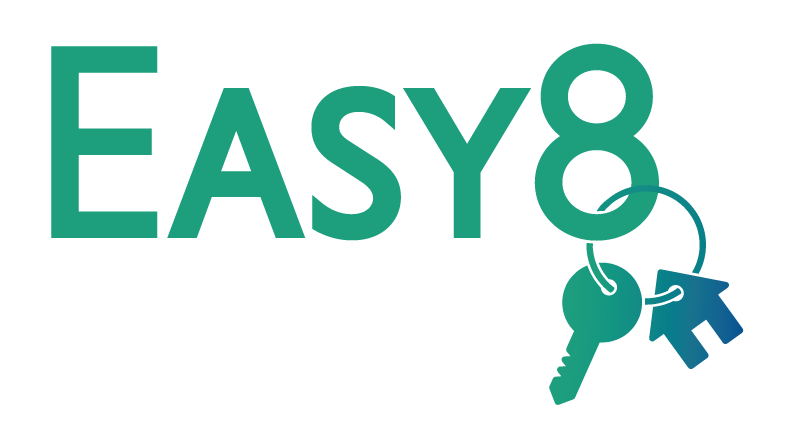 MHC Lender Resources

MHC Daily Rates

Lender Log In 

Lender FAQ